ВЛАДИМИРСКАЯ ОБЛАСТЬ


НАВИГАЦИОННО-ИНФОРМАЦИОННАЯ СИСТЕМА УПРАВЛЕНИЯ ТРАНСПОРТОМ
НА ОСНОВЕ ГЛОБАЛЬНОЙ НАВИГАЦИОННОЙ СПУТНИКОВОЙ СИСТЕМЫ «ГЛОНАСС»
Нормативная документация
Постановление Правительства Российской Федерации №641 "Об оснащении транспортных, технических средств и систем аппаратурой спутниковой навигации ГЛОНАСС или ГЛОНАСС/GPS" 
Указ Президента Российской Федерации №638 "Об использовании глобальной навигационной спутниковой системы ГЛОНАСС в интересах социально-экономического развития Российской Федерации»
Приказ Министерства информационных технологий и связи Российской Федерации № 93 г. "Об использовании глобальной навигационной спутниковой системы ГЛОНАСС в оборудовании радиодоступа для беспроводной передачи данных в диапазоне от 30 МГц до 66 ГГц»
Постановление Губернатора Владимирской области №752                          "О долгосрочной целевой программе "Использование результатов космической деятельности и современных геоинформационных технологий в интересах социально-экономического развития Владимирской области на 2013-2015 годы»
Протокол Заместителя Председателя Правительства РФ В.Ю. Суркова от 17.04.2012 № ВС-П7-3пр
Цели внедрения системы
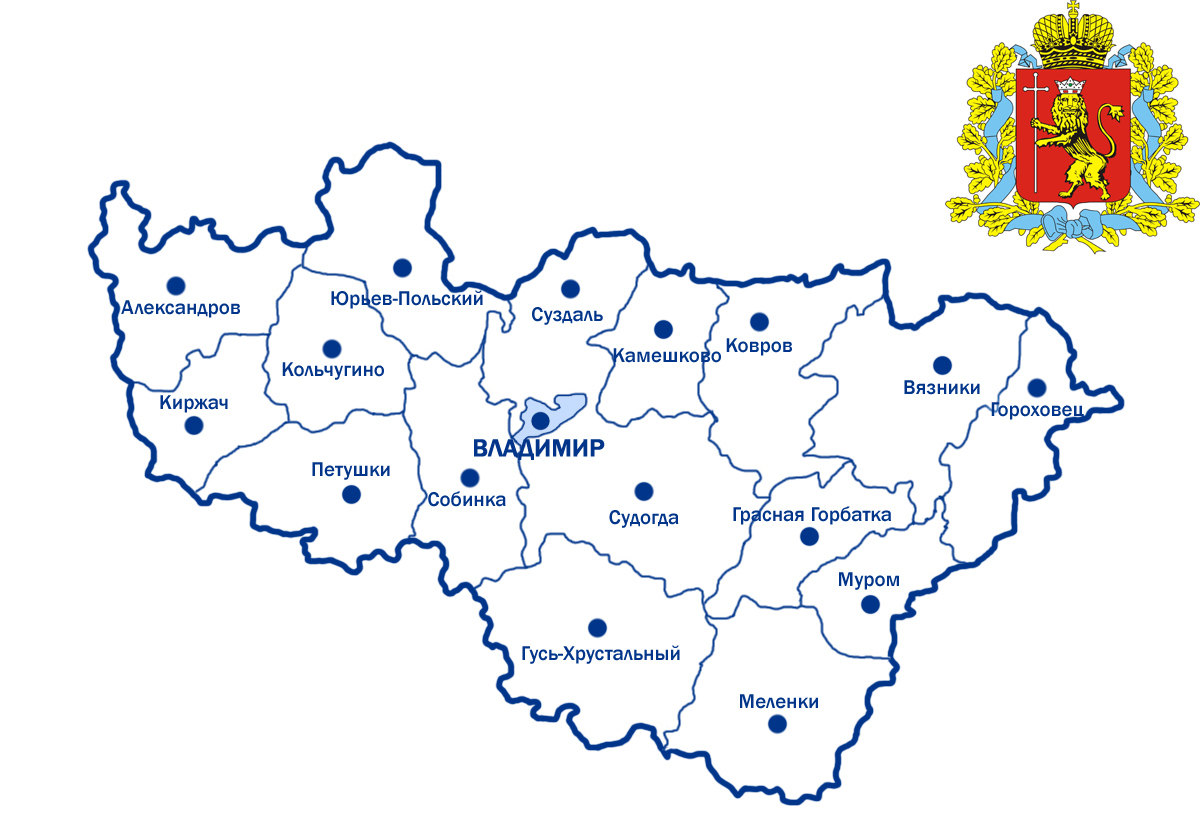 1. Повышение качества государственных услуг в
области обеспечения населения общественным 
транспортом

2. Повышение эффективности работы специального 
Транспорта и прочих видов транспорта

3. Рост уровня безопасности движения на территории 
Владимирской Области

4. Оптимизация бюджетных расходов на топливо и
 сокращение износа ТС

5. Реализация федеральной программы внедрения
 системы навигации ГЛОНАСС
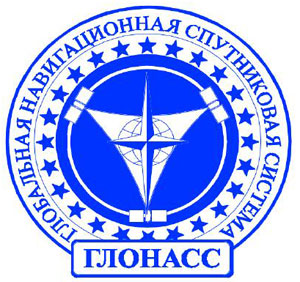 Общая структура системы
Интеграционная шина
Система кадастровой съемки и картографии на основе  ДДЗ
Блок визуализации
Система аналитики и сбора данных
Система 3D-моделирования местности
Система управления транспортом
Структура системы управления транспортом
НАВИГАЦИОННО-ИНФОРМАЦИОННАЯ СИСТЕМА УПРАВЛЕНИЯ ТРАНСПОРТОМ
СИСТЕМА АНАЛИТИКИ И СБОРА ДАННЫХ
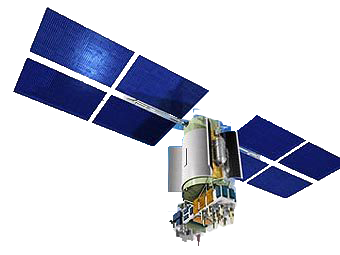 ПОДСИСТЕМА УПРАВЛЕНИЯ
ОБЩЕСТВЕННЫМ ТРАНСПОРТОМ
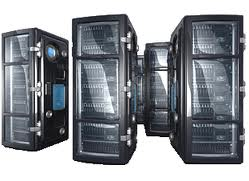 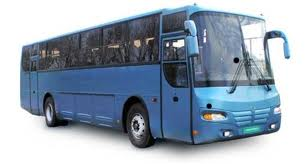 ПОДСИСТЕМА УПРАВЛЕНИЯ
СПЕЦИАЛЬНЫМИ ВИДАМИ
ТРАНСПОРТА
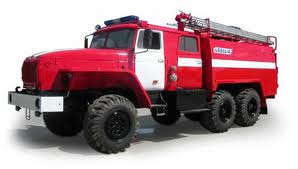 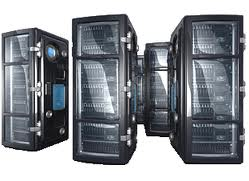 ПОДСИСТЕМА УПРАВЛЕНИЯ 
ПРОЧИМИ ВИДАМИ ТРАНСПОРТА
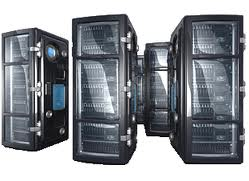 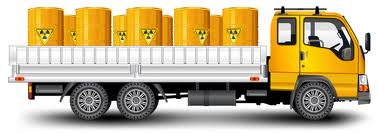 Схема информационных потоков
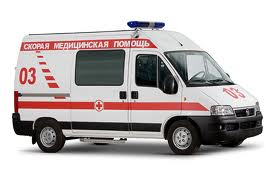 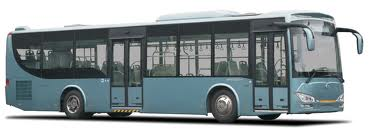 Центральный диспетчерский центр
Население
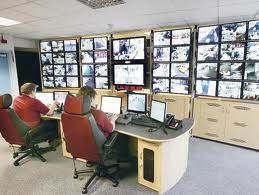 Телематический сервер
Центральные ведомства
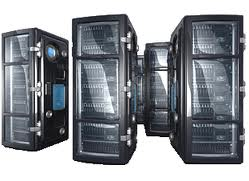 Локальные диспетчерские центры
Локальные ведомства
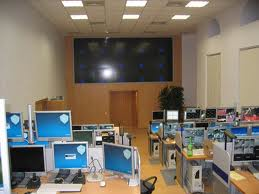 Использование данных подсистемы
Информационные табло
Контроль качества деятельности перевозчиков
Онлайн-мониторинг
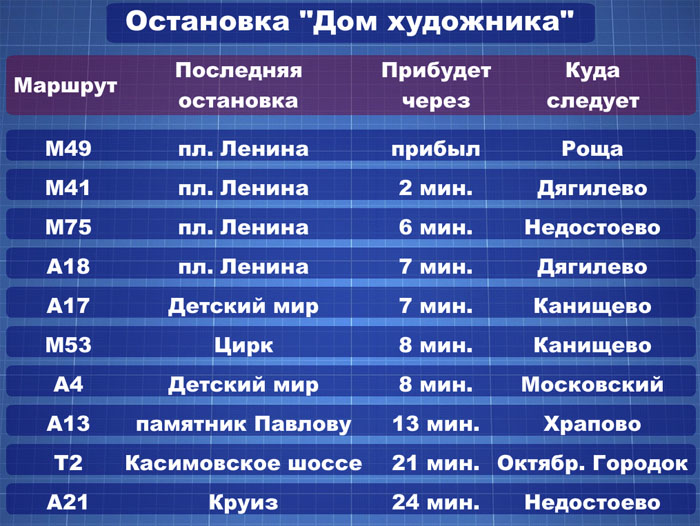 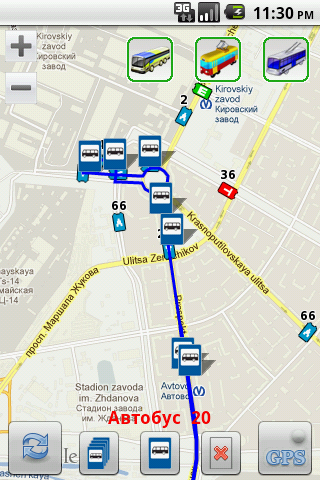 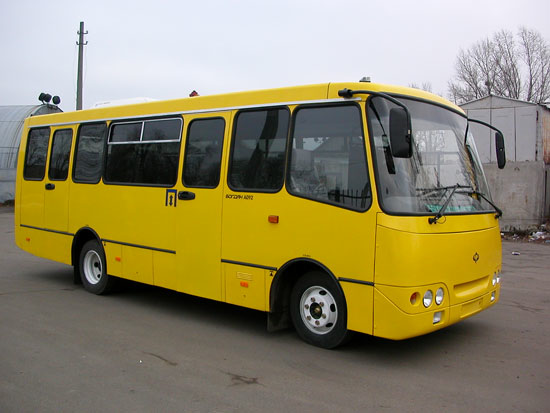 Система слежения и контроль расхода топлива
Интеграция с объектами действующей инфраструктуры
ЕДИНЫЙ ЦЕНТР МОНИТОРИНГА И УПРАВЛЕНИЯ
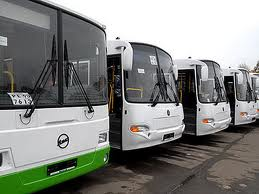 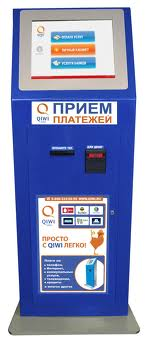 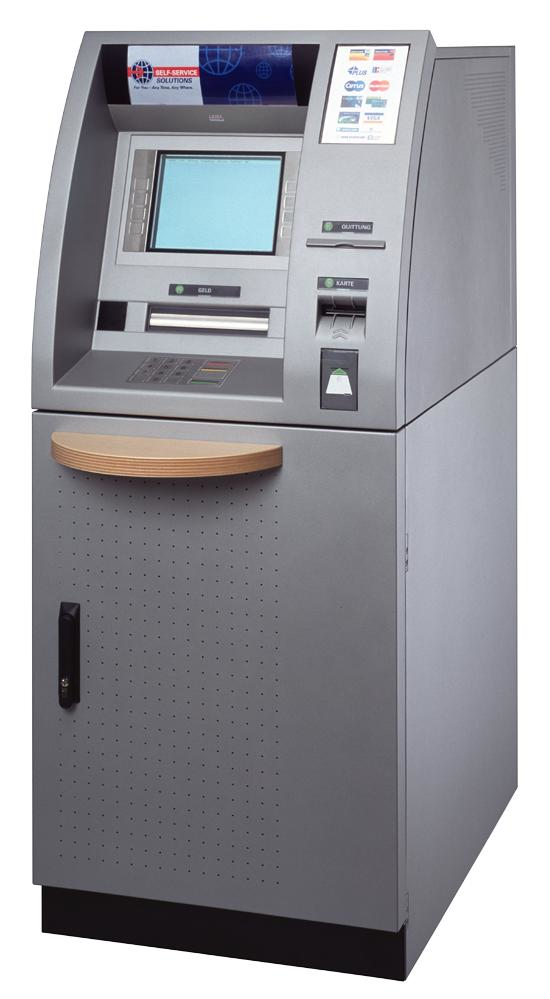 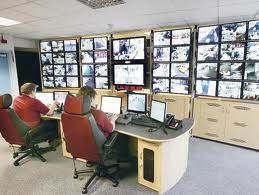 Подсистема управления специальными видами транспорта
ЗАДАЧА – ФОРМИРОВАНИЕ СИСТЕМЫ КОНТРОЛЯ И КООРДИНАЦИИ
Ситуационные центры
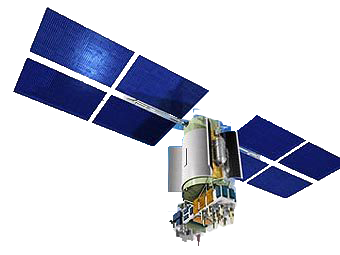 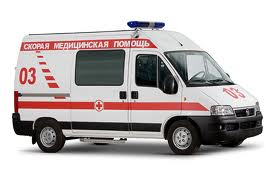 Районные и региональные части МЧС
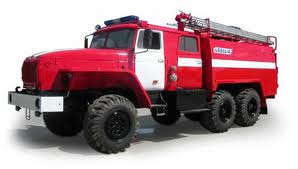 Медицинские учреждения
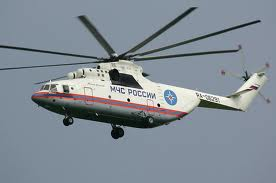 Информирование
Оперативное управление
Отделения МВД и МО
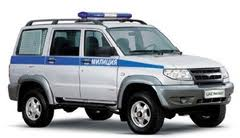 Контроль исполнения
Федеральные органы власти
Координация действий
Использование данных подсистемы
Контроль своевременности прибытия спец.транспорта
Удаленная координация действий служб при ЧС
Мониторинг в реальном времени
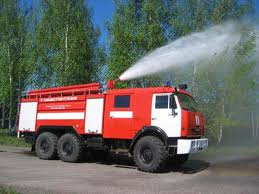 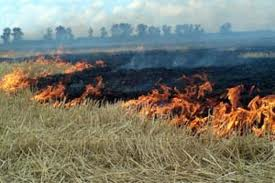 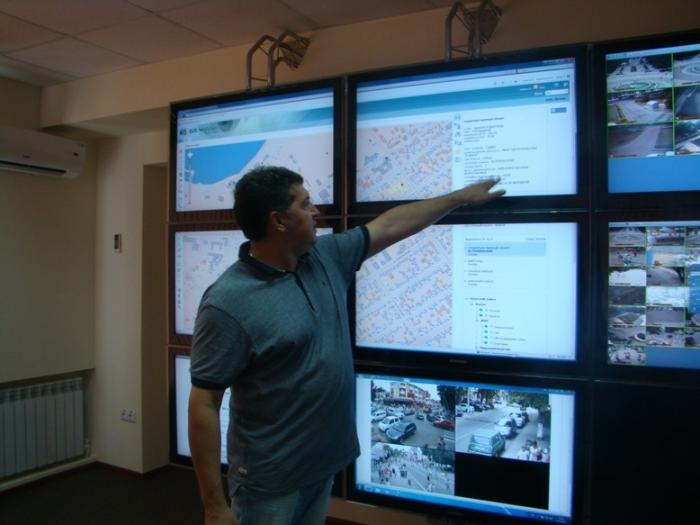 Система автоматического вызова служб спасения
Система слежения и контроль расхода топлива
Аналитика и статистика
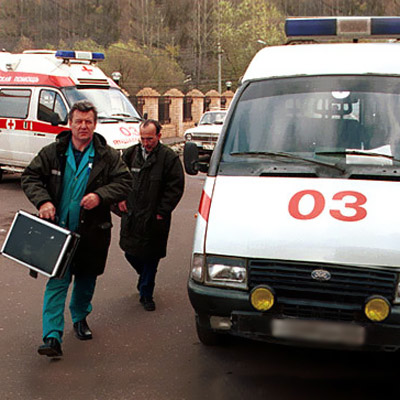 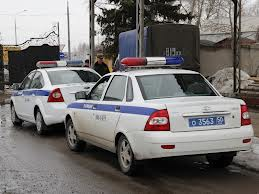 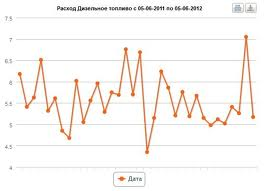 Подсистема управления прочими видами транспорта
Система безопасности передвижения высших должностных лиц
Система безопасности транспортировки заключенных
Мониторинг опасных объектов при транспортировке
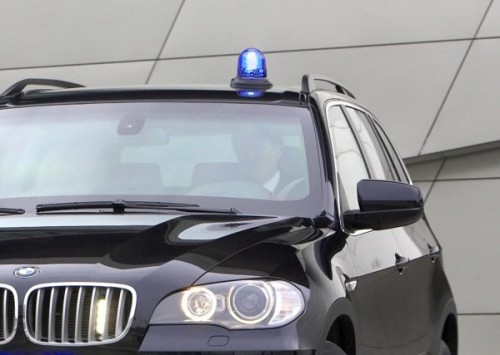 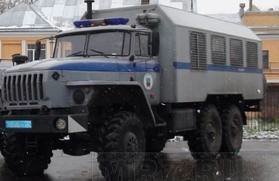 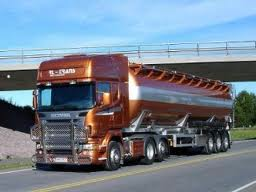 Контроль эффективности сельхоз-транспорта
Сбор статистики загруженности улиц
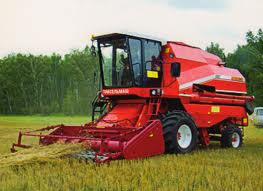 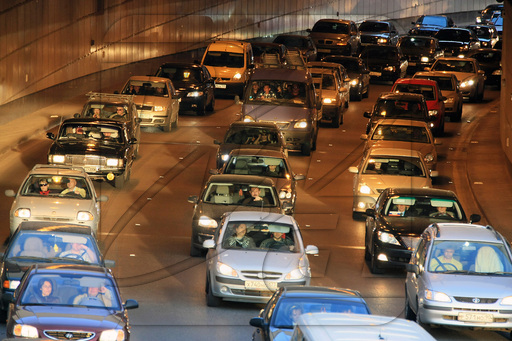 Техническое описание системы
Регистрация
Обработка
Визуализация
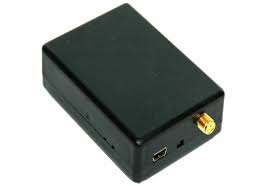 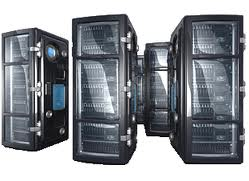 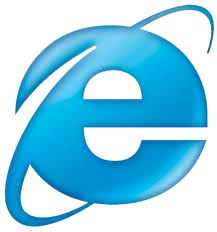 Датчики Движения
GLONASS
Серверные мощности
ВЕБ-интерфейс
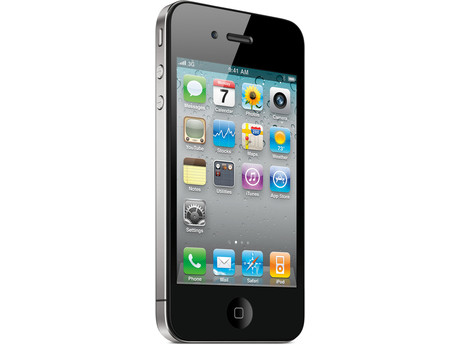 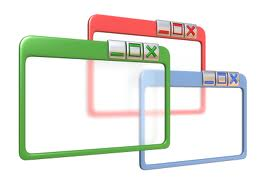 Мобильные приложения
Специализированное ПО
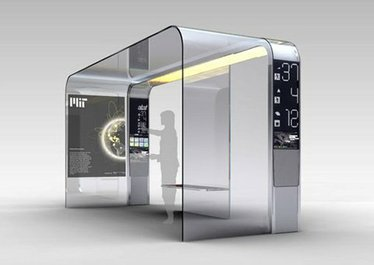 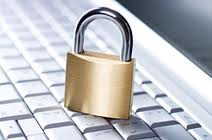 Объекты инфраструктуры
Система безопасности
Потенциал использования системы
В рамках унифицированного центра космических услуг возможно осуществлять
ряд специализированных услуг населению и коммерческим организациям:
Партнерство государства и бизнеса в инфраструктурных проектах
Услуги онлайн-слежения за объектом
Кадастровые и картографические услуги
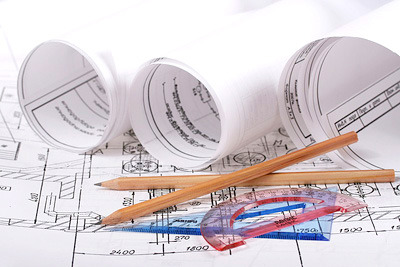 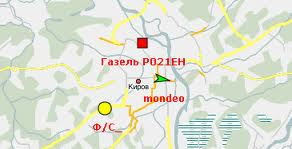 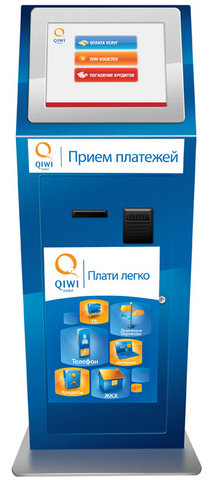 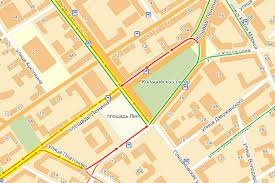 Услуги маршрутизации для перевозчиков
Система управления коммерческими таксопарками
Заказ космических снимков
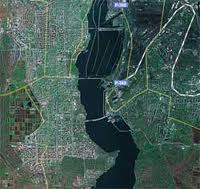 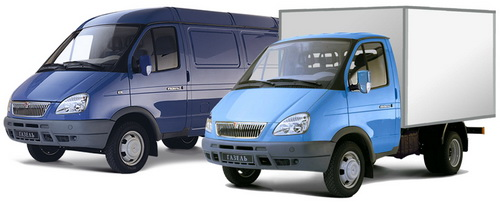 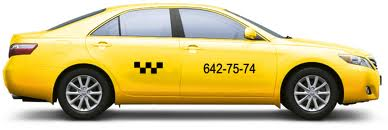 Кадастровые и картографические услуги
ЦЕНТР КАРТОГРАФИЧЕСКИХ И КАДАСТРОВЫХ УСЛУГ
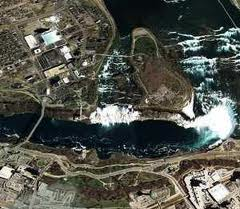 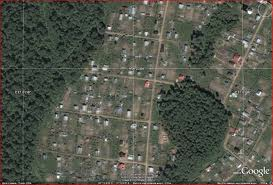 КАДАСТРОВАЯ СЪЕМКА И ТЕХНИЧЕСКАЯ ИНВЕНТАРИЗАЦИЯ
ФОТОСЪЕМКА МЕСТНОСТИ СО СПУТНИКА
МОНИТОРИНГ СОСТОЯНИЯ ТЕРРИТОРИИ
КАРТОГРАФИЯ «ПОД КЛЮЧ»
СЕРВИС ЗАКАЗА СНИМКА ИЗ КОСМОСА
Сервис заказа снимков со спутника
Заказ на съемку через веб-портал
Потребители
Публикация на веб-портале
-Страхование имущества
-Строительство дорог и трубопроводов
-Добывающий сектор
-Лесозаготовительная промышленность
ЦЕНТР КАРТОГРАФИЧЕСКИХ И КАДАСТРОВЫХ УСЛУГ
Оперативность зависит 
от погодных условий
ЗАКАЗ СНИМКОВ СО СПУТНИКА:
УНИКАЛЬНОЕ РЕШЕНИЕ  
ЛЕГКИЙ В ИСПОЛЬЗОВАНИИ ВЕБ-ИНТЕРФЕЙС
СИСТЕМА ХРАНЕНИЯ ЗАКАЗОВ
КОНТРОЛЬ СОСТОЯНИЯ ВЫПОЛНЕНИЯ ЗАКАЗА
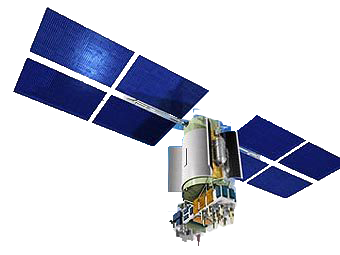 Объекты разработки